日本の動物の鳴き声
Animals in Japan
What do they say in Aus?
Dog?
Cat?
Frog?
Pig?
Rabbit?
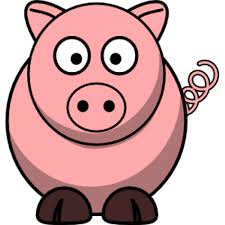 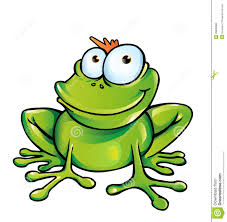 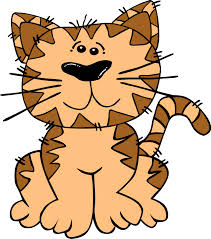 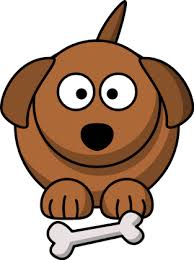 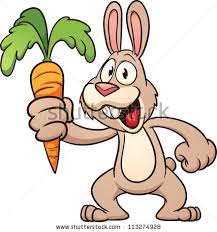 Boing
Boing
Woof Woof
Oink Oink
Ribbit Ribbit
Meow Meow
What do they say in 日本?
- Pig          =   Buta 　ぶた
			　　　- Rabbit    =   Usagi　うさぎ
Dog  =  Inu	　　いぬ
Cat   = Neko　ねこ
Frog  = Kaeru　かえる
Kero Kero
Buu Buu
Nya Nya
Pyon Pyon
Wan Wan
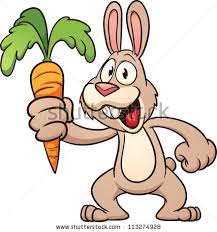 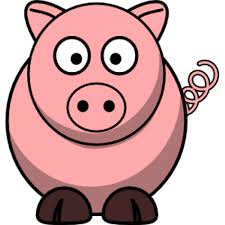 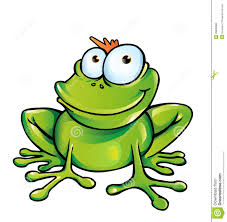 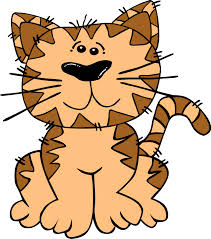 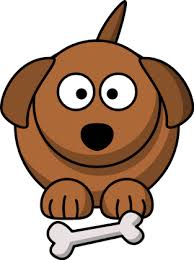 ピョンピョン
ブウブウ
ケロケロ
ニャニャ
ワンワン
Old mcdonald
Old McDonald had a farm
Eeiieeiioo
On that farm he had a _______.
Eeiieeiioo.

With a ___ ___ here and a ___ ___ There
Here a ___ there a ___ everywhere a ___ ___
Old McDonald had a farm 
Eeiieeiioo.
Makku jiisan no makiba de
Eeiieeiioo
Katteru no wa ______ de su
Eeiieeiioo
___, ____, ___
(animal)  ___, ____, ___
Achimo kochimo doko de mo___, ____
Eeiieeiioo
Makku jiisan no makiba de
Eeiieeiioo
Katteru no wa ______ de su
Eeiieeiioo
___, ____, ___
(animal)  ___, ____, ___
Achimo kochimo doko de mo___, ____
Makku jiisan no makiba deEeiieeiioo
[Speaker Notes: https://www.youtube.com/watch?v=SZg4kly7E0I]